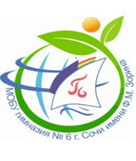 Муниципальное образовательное бюджетное  учреждение  гимназия № 6 г. Сочи имени Зорина Федора Михайловича
Тема: 
«Модель консультационного центра 
как целостная система поддержки субъектов образовательного процесса в работе 
с обучающимися с особыми возможностями здоровья в условиях массовой школы».
Г. Сочи, 2022г.
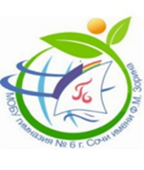 Цель проекта –разработка и реализация модели консультационного центра как целостной системы поддержки субъектов образовательного процесса в работе с обучающимися с особыми возможностями здоровья в условиях массовой школы.
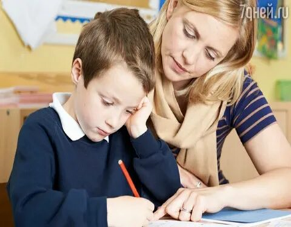 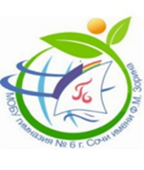 Задачи Проекта:
- Создать консультационный центр как целостную систему поддержки субъектов образовательного процесса в работе с обучающимися с особыми возможностями здоровья в условиях массовой школы.
 - Создать модель социального сетевого партнерства в рамках структуры консультационного центра.
 - Организовать информационно – правовую поддержку педагогам г. Сочи, работающим с детьми с ОВЗ различных нозологий в рамках работы консультационного центра.
 - Разработать пакет нормативно – правовых документов, включающих в себя адаптированные общеобразовательные программы общего образования для обучающихся с ОВЗ различных нозологий.
 - Разработать комплекс мероприятий, способствующих созданию и развитию гуманной среды, обеспечивающей возможность психолого-педагогической коррекции и адаптации школьников с ОВЗ и трудностями в учебе.
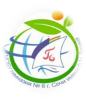 Наша гимназия – это школа для всех
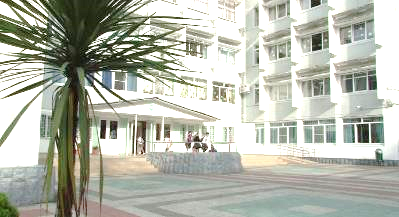 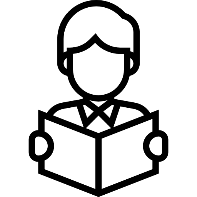 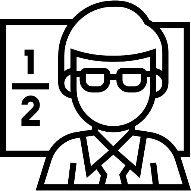 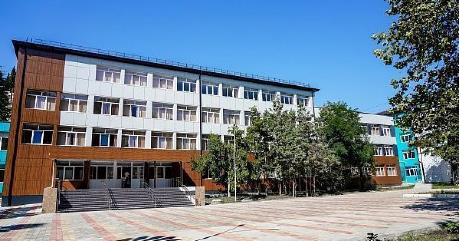 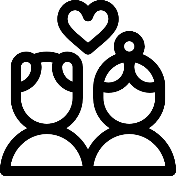 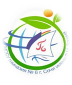 Консультационный центр на базе МОБУ гимназии №6 г. Сочи
поддержка семей
методическая и консультативная поддержка
консультация родителей
педагогов
развивающие занятия с детьми с ОВЗ
педагогов-психологов
учителей-логопедов
учителей-дефектологов
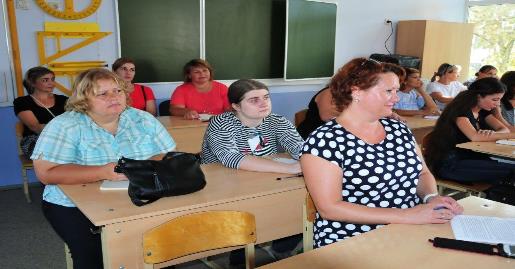 тьюторов
Модель сопровождения инклюзивного образования
Гимназия
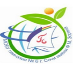 Обучение по программам, соответствующим возможности ребенка
Материально -технические 
условия
Кадровые 
условия
Организационно -
педагогические условия
Психолого -педагогические условия
Консультационный центр
Сопровождение 
родителей
Сопровождение педагогов, специалистов психолого-педагогический службы
Сопровождение детей с ОВЗ
Сетевые партнеры
Консультационный центр.Направление: Обучение по программам, соответствующим возможностям ребенка
Адаптированные образовательные программы различных нозологий
Рабочие программы коррекционных занятий специалистов
Рабочие программы внеурочной деятельности («Тропинка к своему Я», «Курс развития творческого мышления», «Песочная страна»
Разноуровневые классы для детей с УО
Коррекционный класс
Ресурсный класс 
(для детей с РАС)
Инклюзивное образование
Положение о разноуровневом классе
Положение об инклюзивном образовании
Положение о коррекционном классе
Положение о Ресурсном классе
положение о системе оценивания учебных достижений,
индивидуальном учете результатов освоения адаптированных
образовательных программ обучающимися с умственной отсталостью
(интеллектуальными нарушениями)
Должностная инструкция Ресурсного учителя
Положение о текущем контроле и системе оценивания обучающихся с ОВЗ
положение о порядке проведения итоговой аттестации обучающихся с
умственной отсталостью (интеллектуальными нарушениями)
Организационно – педагогические условия(в структуре консультационного центра)
Материально-техническое обеспечение
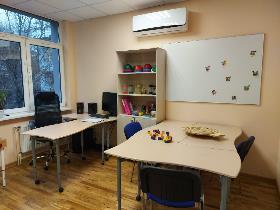 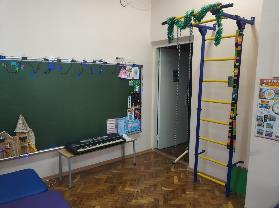 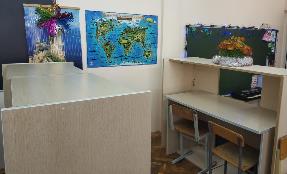 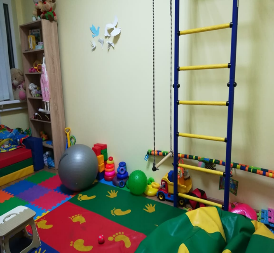 Кадровые условия
Комплекс мероприятий, способствующих созданию и развитию гуманной среды
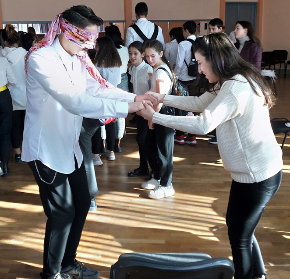 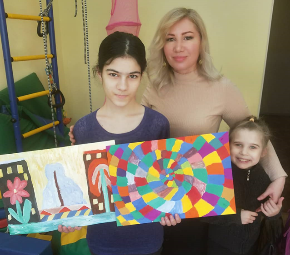 Модель сетевого партнерства
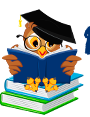 АНО
«Включи»
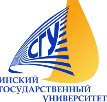 Сочинский
Государственный
университет
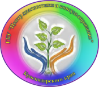 ГБУ "Центр диагностики и консультирования" КК
филиал г. Сочи
Разработанные материалы
Нормативно-правовые документы, регламентирующие работу с обучающимися с ОВЗ
Адаптированные образовательные программы по различным нозологиям
Программы внеурочной деятельности
Рабочие программы коррекционных занятий специалистов (психологов, логопедов, дефектолов) с обучающимися различных нозологий.
 Совместно с Государственным бюджетным учреждением Сочинского филиала «Центра диагностики и консультирования» Краснодарского края разработаны методические рекомендации по организации обучения и сопровождения детей с ОВЗ в условиях инклюзивной практики в ОО
Разработана структура личного дела обучающегося с ОВЗ
Методические рекомендации по работе с детьми с ОВЗ
Методические рекомендации по работе с детьми с расстройством аутистического спектра
МЕТОДИЧЕСКИЕ РЕКОМЕНДАЦИИ ДЛЯ ПЕДАГОГОВ-ПСИХОЛОГОВ ОБРАЗОВАТЕЛЬНЫХ ОРГАНИЗАЦИЙ ПО ПРОФИЛАКТИКЕ БУЛЛИНГА С ПРИМЕНЕНИЕМ МЕДИАЦИИ И ВОССТАНОВИТЕЛЬНЫХ ТЕХНОЛОГИЙ
Учебное пособие «Подготовка школьников-волонтеров для служб школьной медиации»
Апробация и диссеминация результатов деятельности площадки
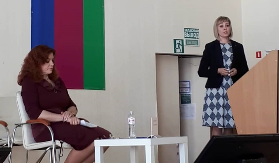 - Городской семинар – практикум для специалистов психологических служб города Сочи по теме «Работа с детьми ОВЗ в условиях массовой школы» 
 - Городской семинар на тему: «Включение детей с ментальными особенностями развития в общеобразовательную среду школы с использованием методов прикладного анализа поведения и тьюторского сопровождения»
 - Городской  семинар для психологов, логопедов, дефектологов  «Сопровождение детей с ОВЗ в условиях инклюзивного образования»
Семинар Екатерины Мень по работе с детьми РАС в рамках взаимодействия с АНО «Центр инклюзивного образования Включи»
 - Методическое объединение для педагогов-психологов школ, гимназий, лицеев г. Сочи по теме «Включение ребенка с ОВЗ в инклюзивное пространство (алгоритм работы)» (Маркелова С.В., руководитель ПСП службы гимназии №6, педагог-психолог);
 - Групповая консультация в рамках межведомственного взаимодействия между гимназией №6 и СГУ на тему: «Представление опыта работы службы психолого-педагогического сопровождения детей с ОВЗ при инклюзивной форме обучения» для слушателей курса повышения квалификации «Организация образования обучающихся с ОВЗ и инвалидностью18.09.2020 проведена групповая консультация в рамках межведомственного взаимодействия между гимназией №6 и СГУ на тему: «Представление опыта работы службы психолого-педагогического сопровождения детей с ОВЗ при инклюзивной форме обучения» для слушателей курса повышения квалификации «Организация образования обучающихся с ОВЗ и инвалидностью» (Маркелова С.В, руководитель ПСП службы гимназии №6, педагог-психолог);
 - Городской семинар для специалистов службы сопровождения ОО обучающихся с ОВЗ на тему: «Организация психолого-педагогического сопровождения обучающихся с ОВЗ в старших классах» 
 - Городской семинар для специалистов, осуществляющих работу с обучающимися с РАС на тему: «Работа ресурсного учителя в ресурсном классе при организации обучения детей с РАС в условиях инклюзии» 
 - Семинар (вебинар) совместно с АНО Центр инклюзивного развития «Включи» для воспитателей, учителей, психологов, дефектологов, профильных специалистов детских садов и школ на тему: «Основы психологической работы с родителями особых детей» 
 - Круглый стол совместно с АНО Центр инклюзивного развития «Включи» для учителей, психологов, дефектологов, профильных специалистов школ на тему: «Комплексная поддержка особых родителей: зачем психолог и АВА? Это пятое колесо в телеге или возможность придать ускорение процессу реабилитации?"» 
 - Круглый стол совместно с АНО Центр инклюзивного развития «Включи» для учителей, психологов, дефектологов, профильных специалистов школ на тему: «Нужны тьюторы в школе? Научим сами.»
 - Краевая научно — практической конференции по теме: «Модель консультационного центра как целостная система поддержки субъектов образовательного процесса в работе с обучающимися с ОВЗ
. Выступление на Всероссийской конференции «Опыт, инновации и перспективы организации исследовательской и проектной деятельности дошкольников и учащихся» на тему: «Организация проектного инклюзивного пространства в образовательной организации» (Амурвелашвили В.Г., учитель-дефектолог, Урляпова В.А., педагог-психолог по работе с детьми с ОВЗ СОО);
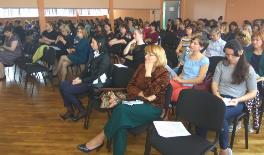 Дополнительное образование для детей с ОВЗ и инвалидностью
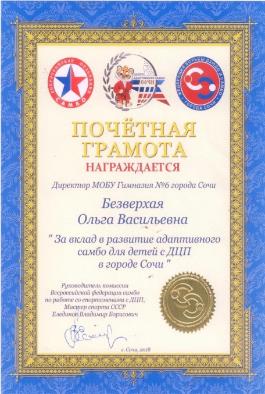 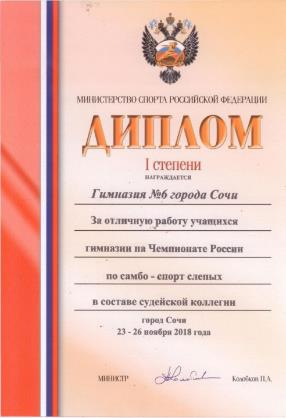 Деятельность по развитию инклюзивного образования в г. Сочи
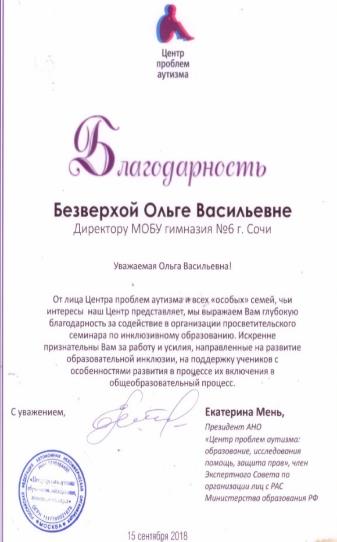 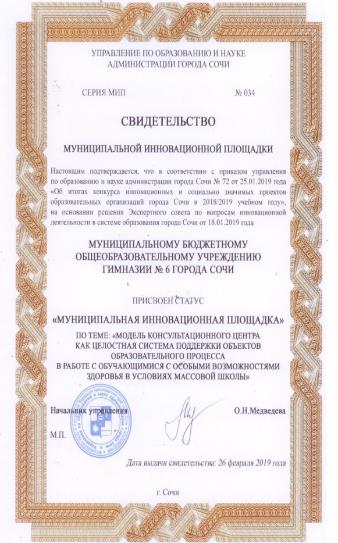 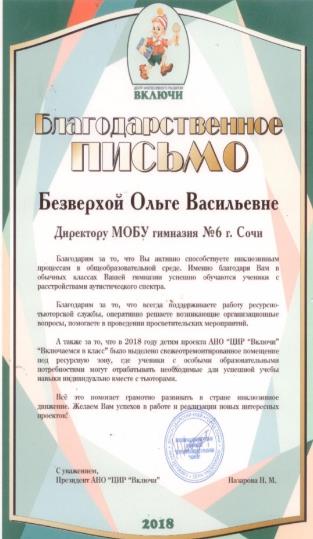 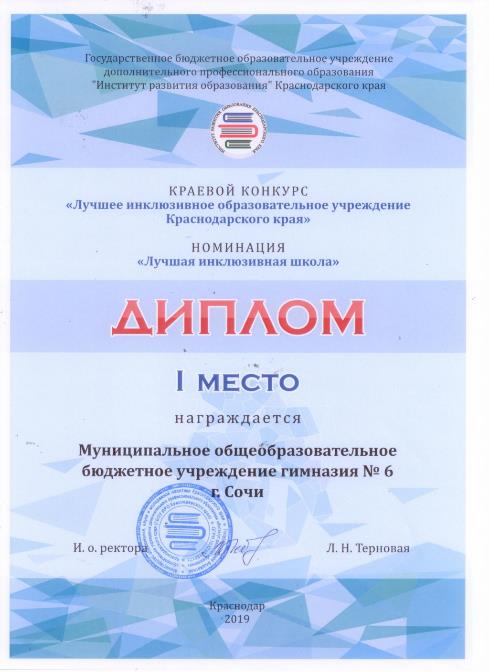 ДОСТИЖЕНИЕ
В июне 2019 года 
МОБУ  гимназия № 6 получила статус 
«Лучшая инклюзивная школа Краснодарского края» на конкурсе, проводимом Администрацией Краснодарского края.